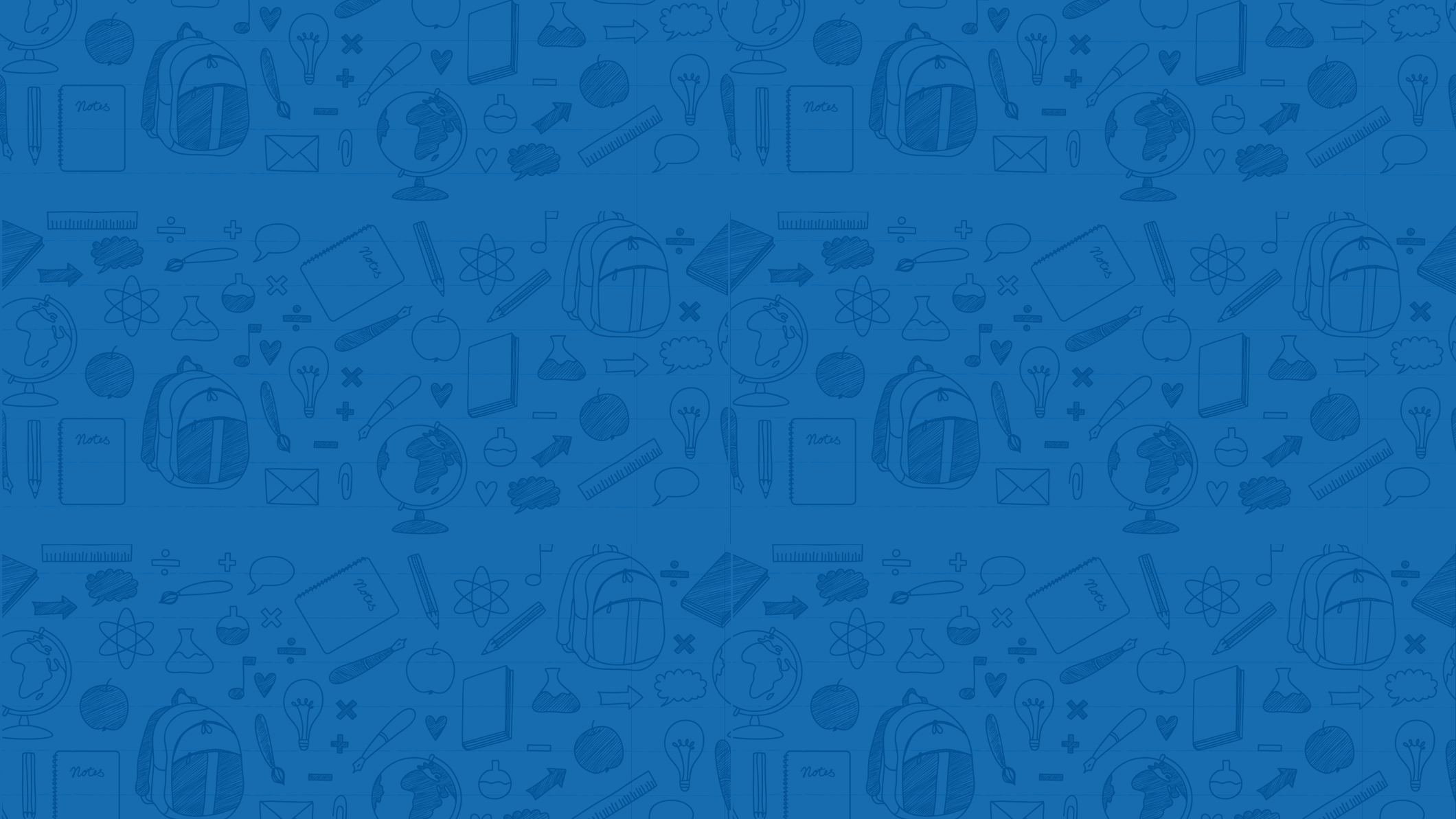 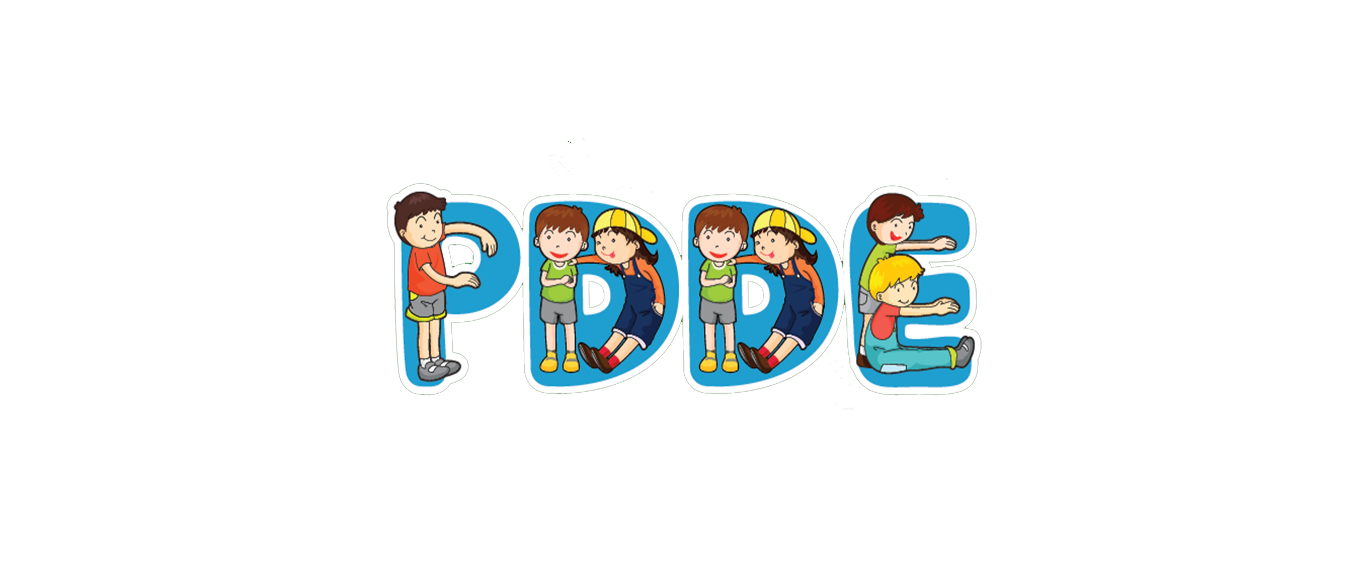 Orientações para regularização de pendências de prestação de contas das UEx
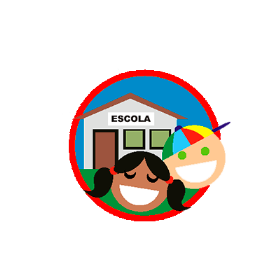 PRESTAÇÃO DE CONTAS
PRESTAÇÃO DE CONTAS
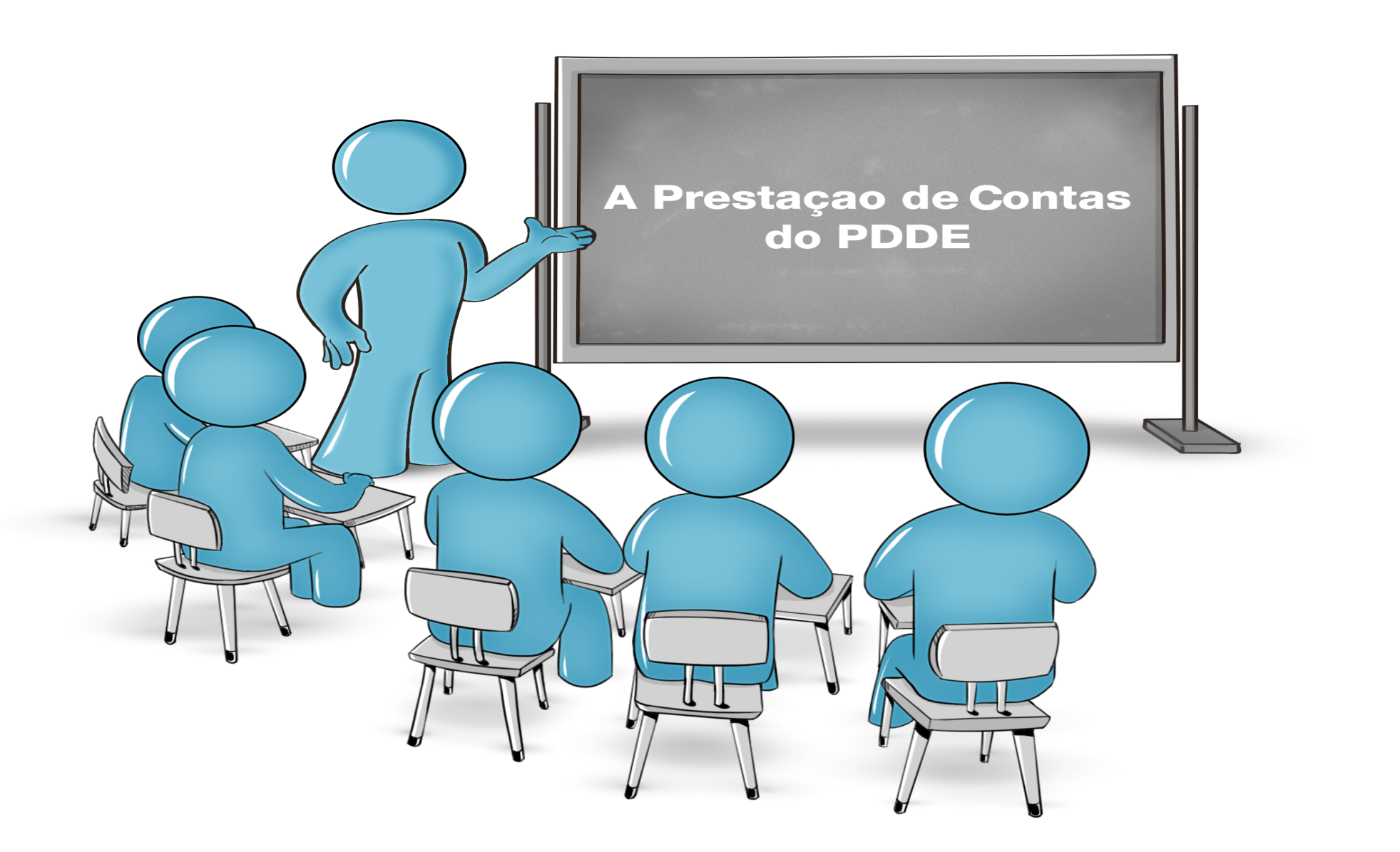 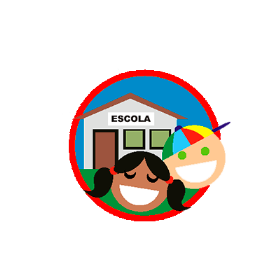 PRESTAÇÃO DE CONTAS
PRESTAÇÃO DE CONTAS
SUMÁRIO
O QUE É PRESTAR CONTAS?
POR QUE PRESTAR CONTAS?
PARA QUÊ PRESTAR CONTAS?
QUANDO É NECESSÁRIO PRESTAR CONTAS?
QUAIS AS CONSEQUÊNCIAS DE NÃO PRESTAR CONTAS?
O QUE DEVE SER INFORMADO NA RESTAÇÃO DE CONTAS?
COMO FAZER A PRESTAÇÃO DE CONTAS?
QUAIS OS PRAZOS DE PRESTAR CONTAS?
QUAIS OS CRITÉRIOS PARA JULGAR A PRESTAÇÃO DE CONTAS?
 O QUE FAZER SE A OMISSÃO É RESPONSABILIDADE DO GESTOR ANTERIOR?
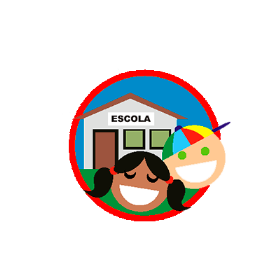 PRESTAÇÃO DE CONTAS
PRESTAÇÃO DE CONTAS
O QUE É?
Demonstrar o que foi feito com recursos do programa/ação num determinado período.
Atenção! Reprogramar o saldo é também prestar contas
POR QUE PRESTAR CONTAS?
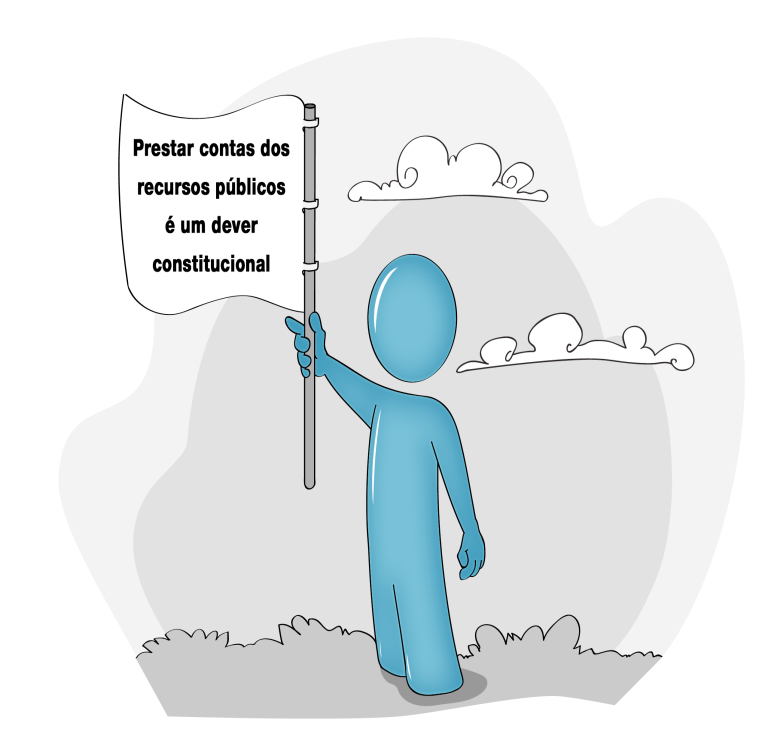 Porque o recurso é público.
Porque é uma obrigação Constitucional.
“Prestará contas qualquer pessoa física ou jurídica, pública ou privada, que utilize e arrecade, guarde, gerencie ou administre dinheiros, bens e valores públicos ou pelos quais a União responda, ou que, em nome desta, assuma obrigações de natureza pecuniária” 
                                                         C.F. § único do art. 70.
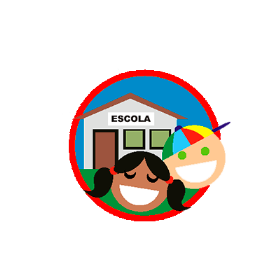 PRESTAÇÃO DE CONTAS
PARA QUÊ PRESTAR CONTAS?
Para possibilitar que a sociedade e o Poder Público verifique se os recursos transferidos foram utilizados nos fins para os quais foram destinados.
QUANDO É NECESSÁRIO PRESTAR CONTAS ?
Sempre que a entidade:

tiver recebido recursos do PDDE ou de suas Ações Agregadas naquele ano; ou
tiver saldos de anos anteriores, ainda que não tenham recebido novos repasses.
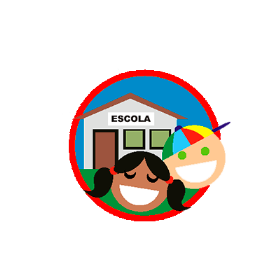 PRESTAÇÃO DE CONTAS
QUAIS AS CONSEQUÊNCIAS DE NÃO PRESTAR CONTAS?
Suspensão de repasses do PDDE e de suas ações.

Inscrição da entidade e seus gestores em cadastro de inadimplentes.

Instauração de processo administrativo, civil e/ou criminal contra os responsáveis.
Prejuízos para a comunidade, para a escola, para a UEx e para seus dirigentes.
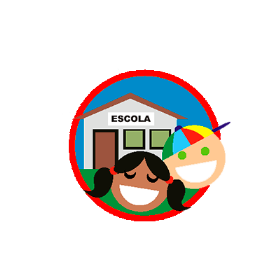 PRESTAÇÃO DE CONTAS
O QUE DEVE SER INFORMADO?
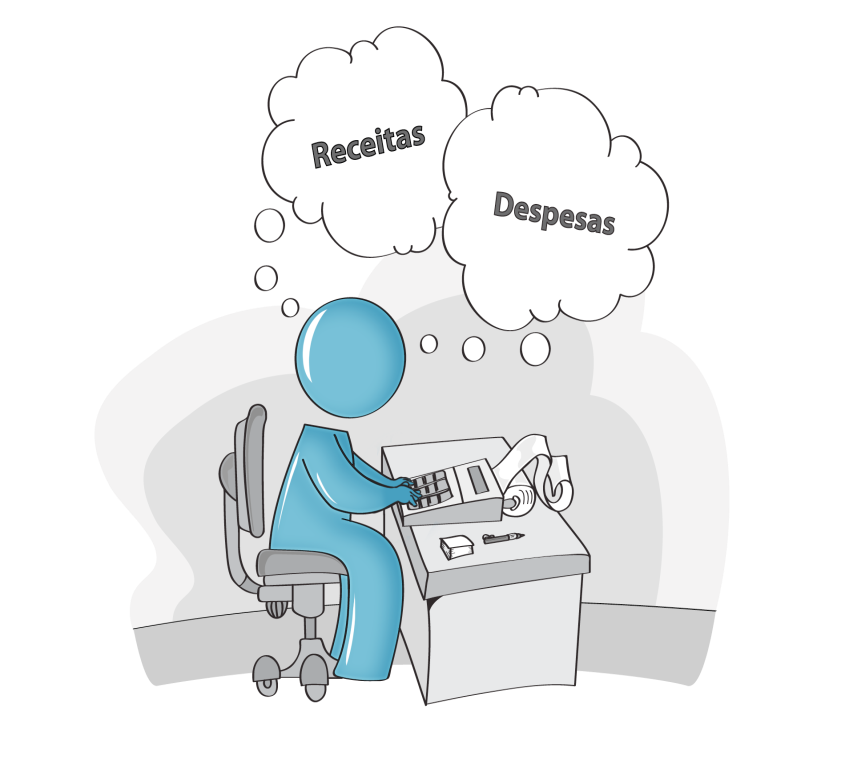 TODAS AS RECEITAS

Recursos recebidos no ano +
Saldos de anos anteriores +
Rendimentos de aplicações financeiras +
Depósitos de recursos próprios (para reposição de valores)
TODAS AS DESPESAS

Pagamentos de compras/contratações +
Quaisquer débitos realizados na conta
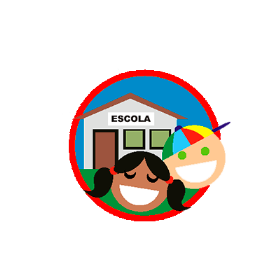 PRESTAÇÃO DE CONTAS
COMO FAZER A PRESTAÇÃO DE CONTAS?
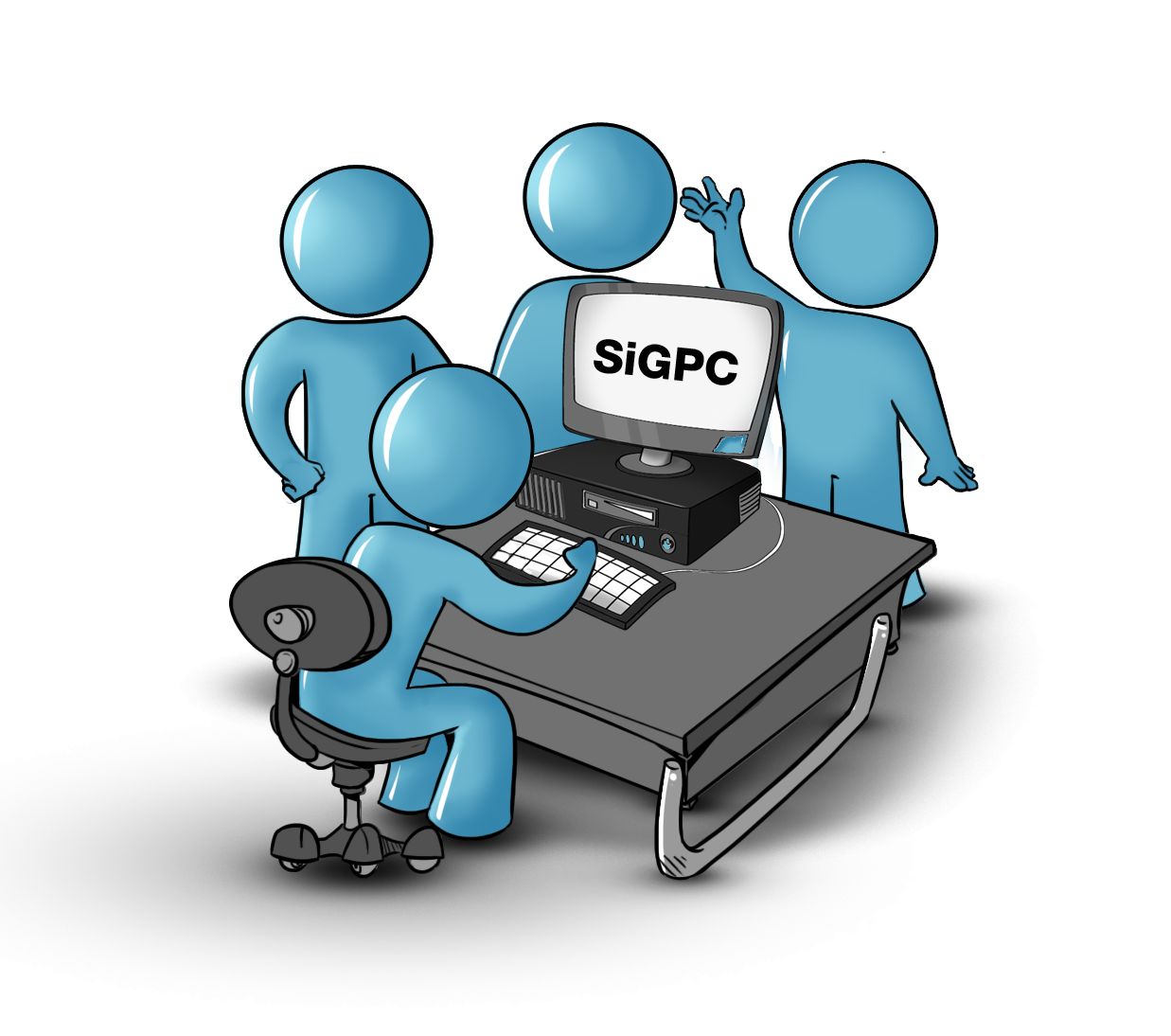 COMO FAZER A PRESTAÇÃO DE CONTAS?
1º
1º
Localizar os extratos bancários da conta
Localizar os extratos bancários da conta
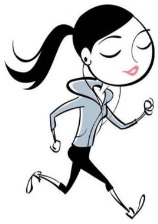 2º
Identificar as receitas e despesas
2º
Identificar as receitas e despesas
3º
3º
Localizar documentos relacionados às receitas e despesas
Atas, pesquisas de preços, notas fiscais, recibos etc.
Localizar documentos relacionados às receitas e despesas
Atas, pesquisas de preços, notas fiscais, recibos etc.
PARTIDA
4º
Preencher 
Demonstrativo da Execução da Receita e da Despesa e de Pagamentos Efetuados
4º
Preencher 
Demonstrativo da Execução da Receita e da Despesa e de Pagamentos Efetuados
5º
6º
6º
5º
Preencher 
Conciliação Bancária
Se houver créditos ou débitos não demonstrados no extrato bancário
Preencher 
Conciliação Bancária
Se houver créditos ou débitos não demonstrados no extrato bancário
Apresentar à comunidade escolar Reuniões, assembleias murais e/ou sites
Apresentar à comunidade escolar Reuniões, assembleias murais e/ou sites
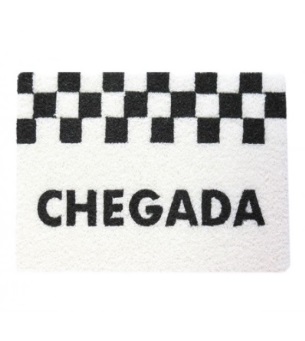 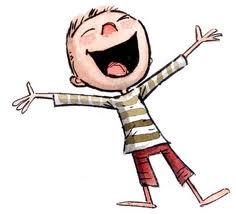 7º
7º
Enviar para EEx
Enviar para EEx
CHEGADA
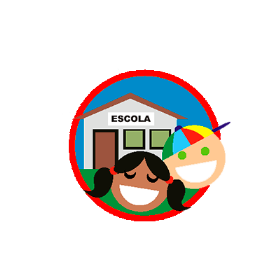 PRESTAÇÃO DE CONTAS
Essa chegada será tanto ou mais feliz ...
... na medida da organização da documentação, desde as atividades do planejamento
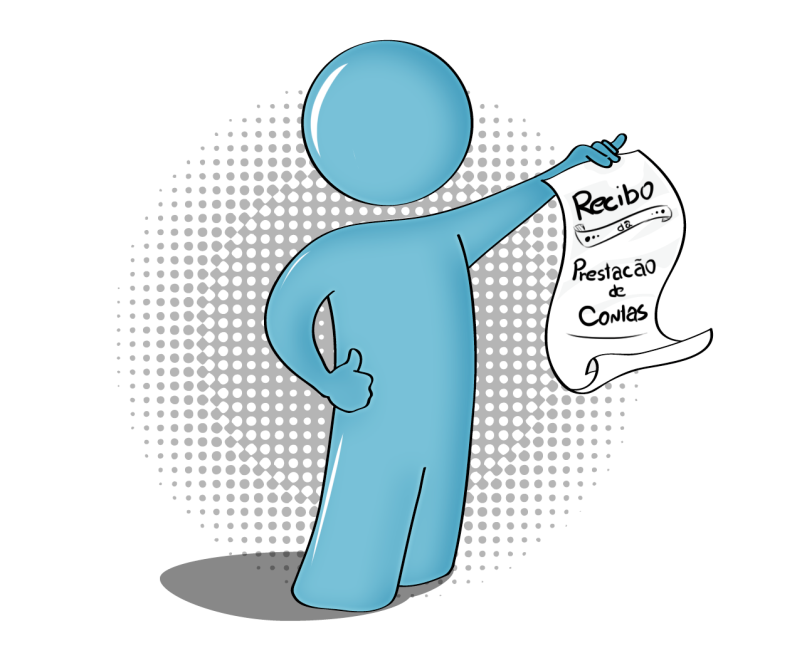 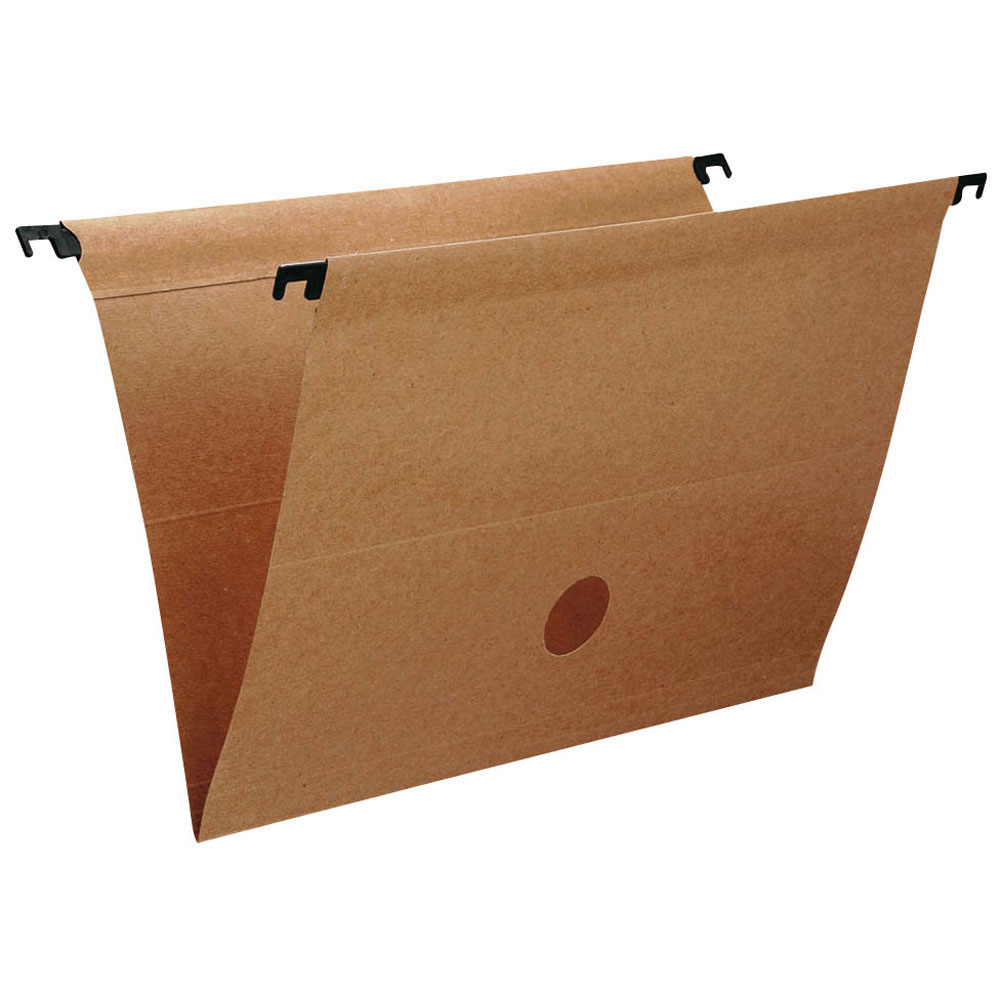 Documentos do PDDE
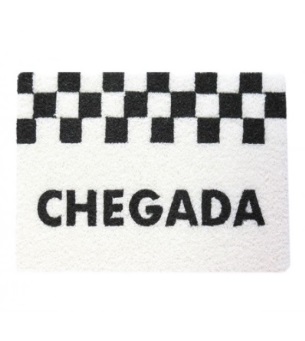 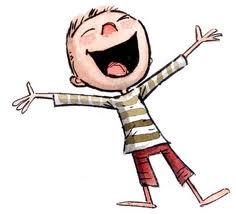 7º
Enviar para EEx
CHEGADA
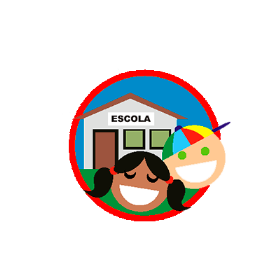 PRESTAÇÃO DE CONTAS
QUAIS OS PRAZOS DE PRESTAR CONTAS?
Até 
31/01 do ano seguinte ao do repasse
Até 
30/04 do ano seguinte ao do repasse
UEx
EEx
FNDE
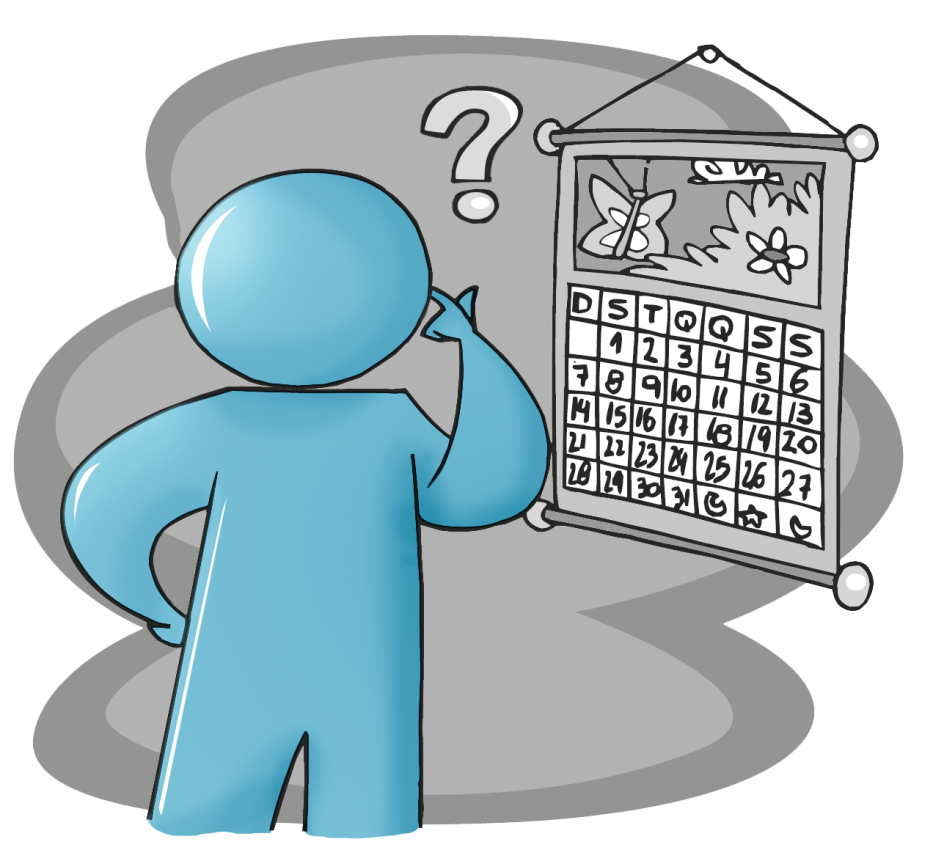 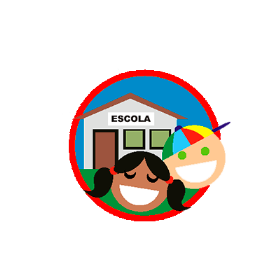 PRESTAÇÃO DE CONTAS
Se não cumprir o prazo de 30 de abril, a partir e 1º  de maio a entidade estará inadimplente
Aí ela terá até 31 de outubro para regularizar a pendência.
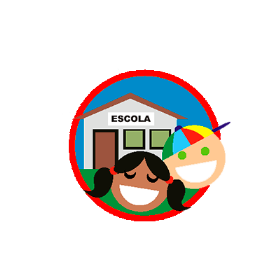 PRESTAÇÃO DE CONTAS
QUAIS OS CRITÉRIOS PARA JULGAR A
PRESTAÇÃO DE CONTAS?
1. OS PROCEDIMENTOS DE EXECUÇÃO SEGUIRAM AS NORMAS?
2. AS DESPESAS FORAM REALIZADAS NOS OBJETIVOS DO PROGRAMA/AÇÃO?
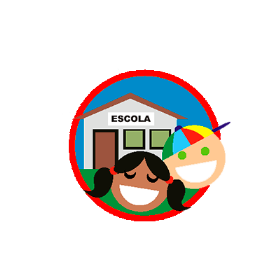 PRESTAÇÃO DE CONTAS
QUAIS OS CRITÉRIOS PARA JULGAR A PRESTAÇÃO DE CONTAS?
1. OS PROCEDIMENTOS DE EXECUÇÃO SEGUIRAM AS NORMAS?
As decisões quanto ao uso do R$ foram coletivas? Estão registradas em atas?
Foram realizadas, no mínimo, três pesquisas de preços? Se não, por quê? Foi, comprovadamente, inviável realizá-las?
A seleção dos produtos/serviços adquiridos foi feita com algum critério? Qual (menor preço, melhor qualidade, menor prazo de entrega)? Os preços praticados são compatíveis com o mercado local?
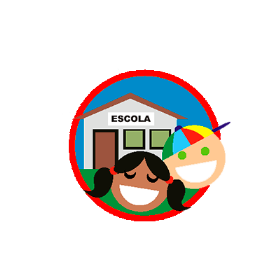 PRESTAÇÃO DE CONTAS
1. OS PROCEDIMENTOS DE EXECUÇÃO SEGUIRAM AS NORMAS? Cont.
d) Há repetição de compras ou contratações num mesmo fornecedor/prestador? Se sim, por quê? Foi, comprovadamente, inevitável realizá-las em outros estabelecimentos comerciais?
e)  Os pagamentos foram, comprovadamente, realizados para os devidos destinatários (fornecedores/prestadores)?
f)   Há comprovação de entrega dos produtos/serviços na escola beneficiária?
g)  As compras/contratações foram, comprovadamente, pagas com os recursos do programa/ação?
h)  Os recursos foram utilizados nas categorias de despesas programadas? Se não, por quê?
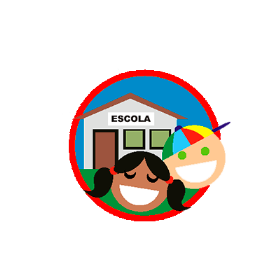 PRESTAÇÃO DE CONTAS
QUAIS OS CRITÉRIOS PARA JULGAR A PRESTAÇÃO DE CONTAS?
2. AS DESPESAS FORAM REALIZADAS NOS OBJETIVOS DO PROGRAMA/AÇÃO?
Os recursos, comprovadamente, foram empregados nas finalidades do programa/ação? Se não, por quê? Houve prejuízo aos objetivos do programa/ação?
No caso de prejuízos aos objetivos  do programa/ação, foi providenciada a devolução do recursos, com a devida correção monetária? Se não, foi instaurada representação contra o gestor responsável?
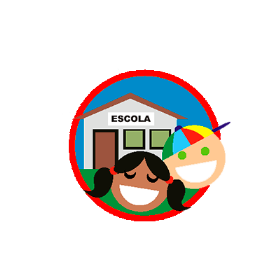 PRESTAÇÃO DE CONTAS
O QUE FAZER SE A OMISSÃO É RESPONSABILIDADE 
DO GESTOR ANTERIOR?
Elaborar a prestação de contas
Enviar para FNDE
SIM
Localizar a documentação
Localizou?
NÃO
Enviar para EEx
Solicitar documentação p/ o ex-gestor
Fazer justificativa
SIM
Atendeu?
NÃO
Fazer Representação no MPF contra o
ex-gestor
NÃO
SIM
Solicitar devolução de recursos das despesas irregulares
Atendeu?
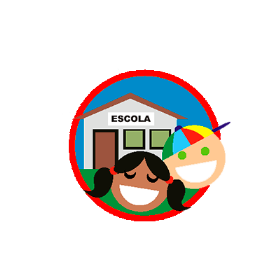 PRESTAÇÃO DE CONTAS
O QUE FAZER SE A OMISSÃO É RESPONSABILIDADE 
DO GESTOR ANTERIOR ?
Elaborar a prestação de contas
Documentos necessários para fazer Representação

I. Extrato bancário da conta, demonstrando as receitas e despesas.
II. Relatório sucinto da destinação dada aos recursos
III. Identificação do ex-gestor  (nome, CPF e endereço atualizado - se houver)
IV. Documento com a situação de prestação de contas perante o FNDE (consultar SIGPC público)
Enviar para FNDE
SIM
Localizar a documentação
Localizou?
NÃO
Enviar para EEx
Solicitar documentação p/ o ex-gestor
Fazer justificativa
SIM
Atendeu?
NÃO
Fazer Representação no MPF contra o
ex-gestor
NÃO
SIM
Solicitar devolução de recursos das despesas irregulares
Atendeu?
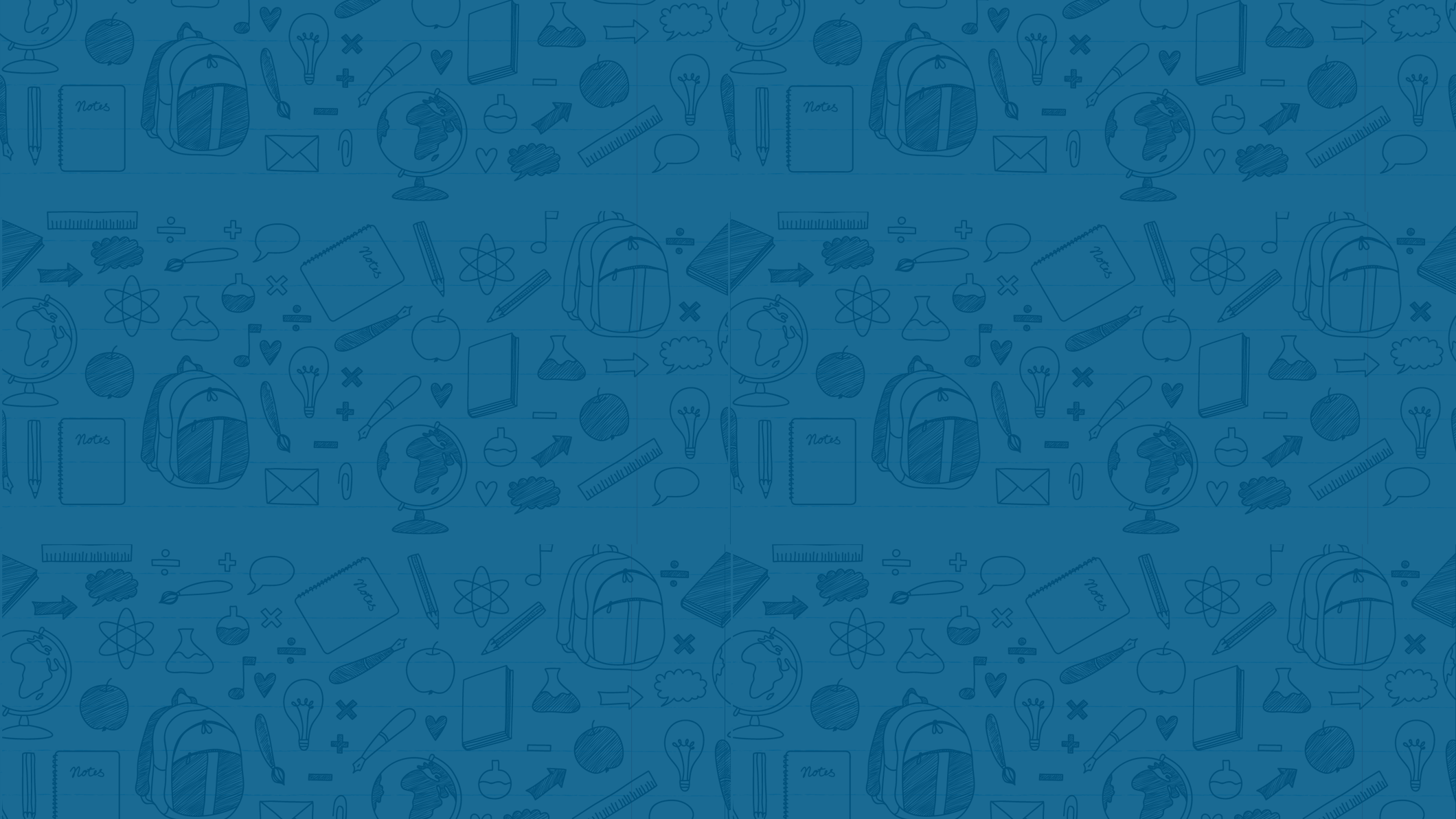 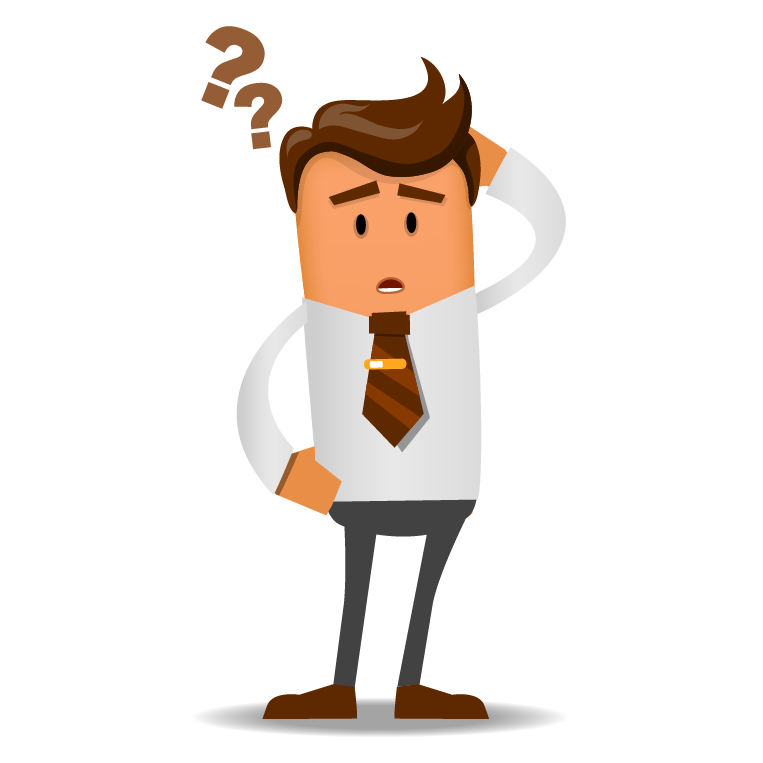 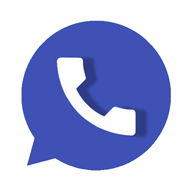 EM CASO DE DÚVIDAS
0800.61.61.61
PDDE@FNDE.GOV.BR
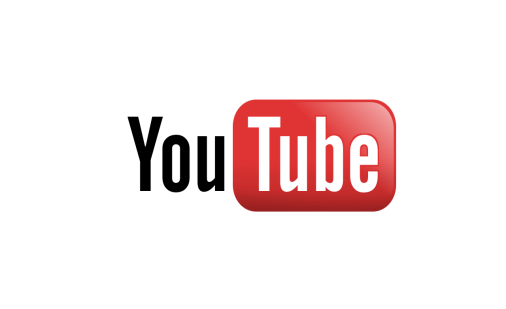 .COM/C/TVPDDE
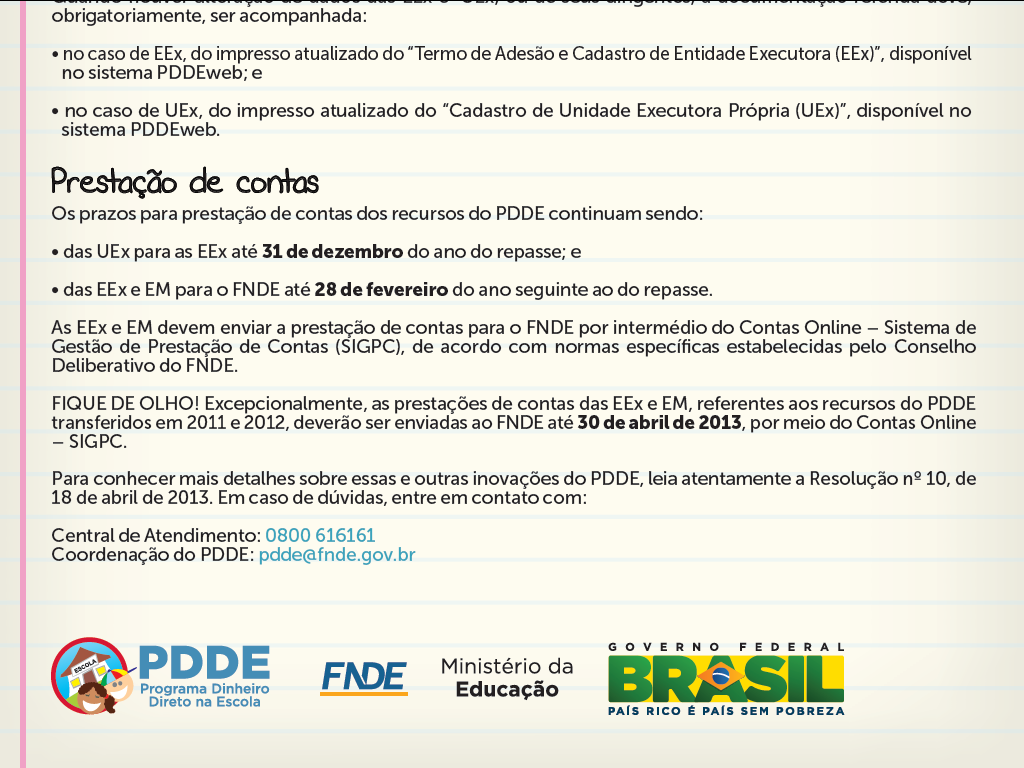